Startzondag
Kom en hoor wat ik wil vertellen
Psalm 66:16
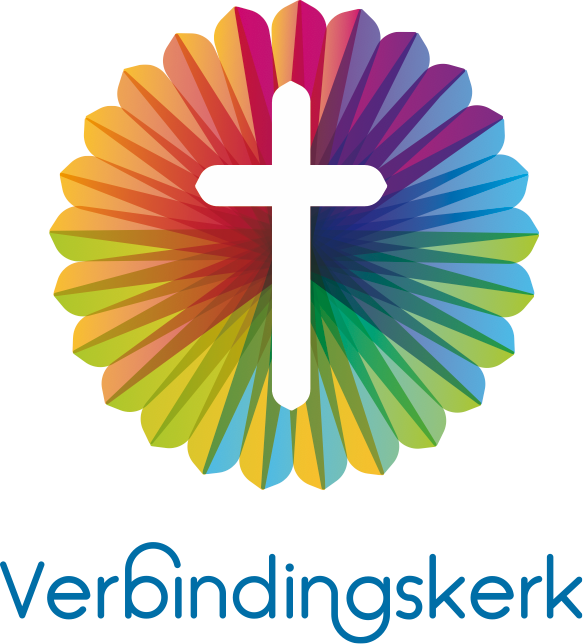 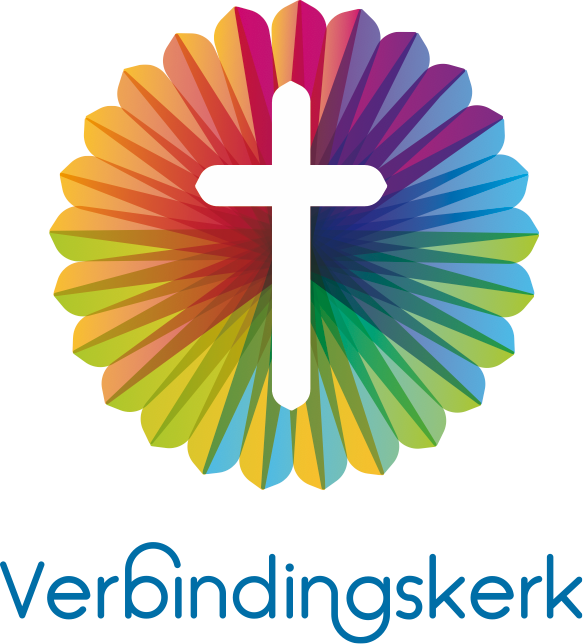 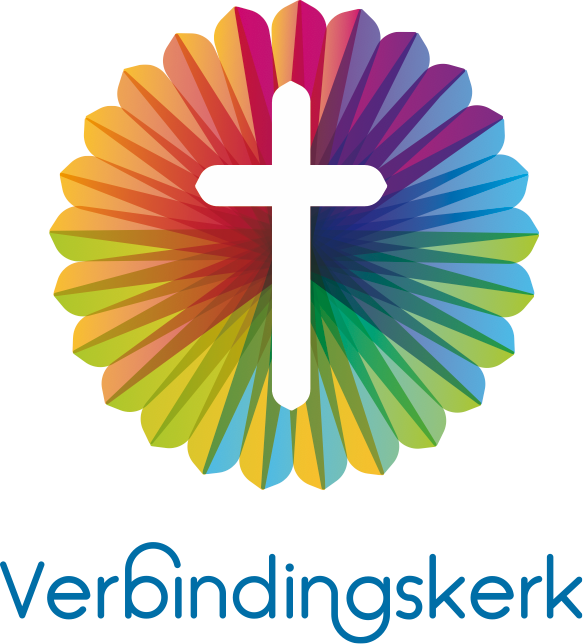 Kom en hoor wat ik wil vertellen,ieder die ontzag heeft voor God,hoor wat hij voor mij heeft gedaan.
Ps. 66:16
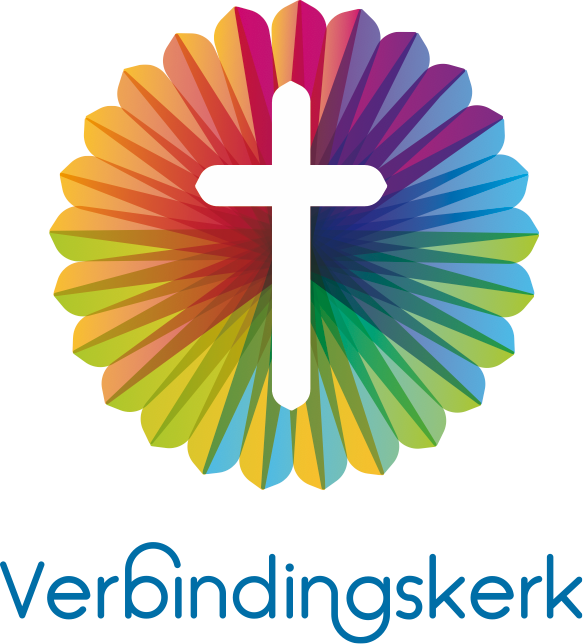 Kom en hoor wat ik wil vertellen,ieder die ontzag heeft voor God,hoor wat hij voor mij heeft gedaan.
Ps. 66:16
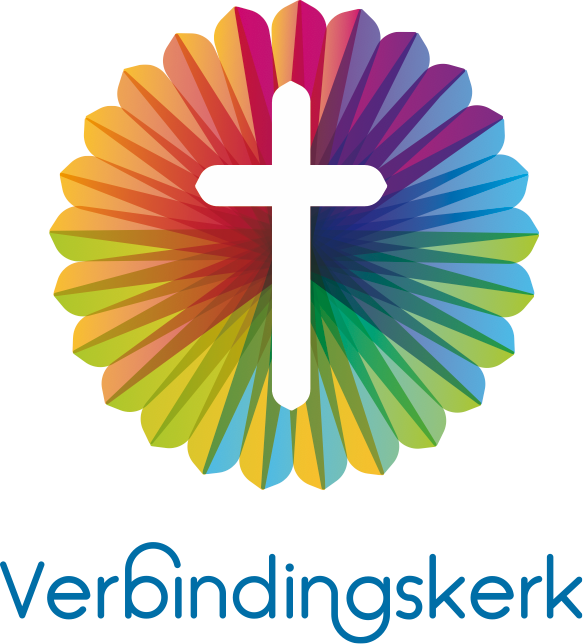 Persoonlijk
Ik zal met offers uw huis binnengaan 
en doen wat ik u beloofd heb, 
wat mijn lippen hebben toegezegd, 
mijn mond in nood heeft gesproken: 
‘Vetgemeste schapen zal ik u aanbieden, een geurig offer van rammen, 
ik zal stieren en bokken slachten.’
Ps. 66:13-15
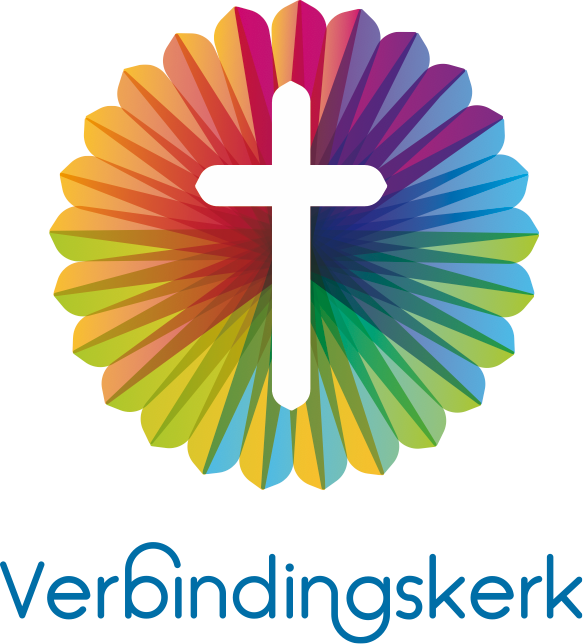 Algemeen
Hij heeft de zee veranderd 
in droog land, 
zijn volk trok te voet door de rivier.
Laten wij ons dan in hem verheugen.
Ps. 66:6
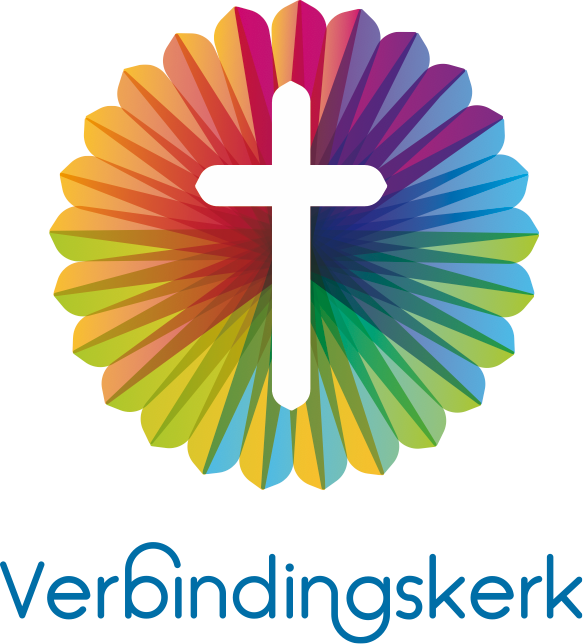 Wanneer uw kinderen u later vragen:
 ‘Wat betekenen al die bepalingen en wetten en regels die de HEER, onze God, u heeft voorgehouden?’ geef dan dit antwoord:
 ‘Wij waren in Egypte slaven van de farao, maar met sterke hand heeft de HEER ons uit Egypte bevrijd. Wij zagen met eigen ogen hoe hij tekenen en indrukwekkende wonderen deed, die groot onheil brachten over de Egyptenaren, de farao en zijn hof. Maar ons leidde hij weg uit Egypte, om ons hierheen te brengen en ons het land te geven dat hij onze voorouders onder ede had beloofd.
Deut. 6:20-23
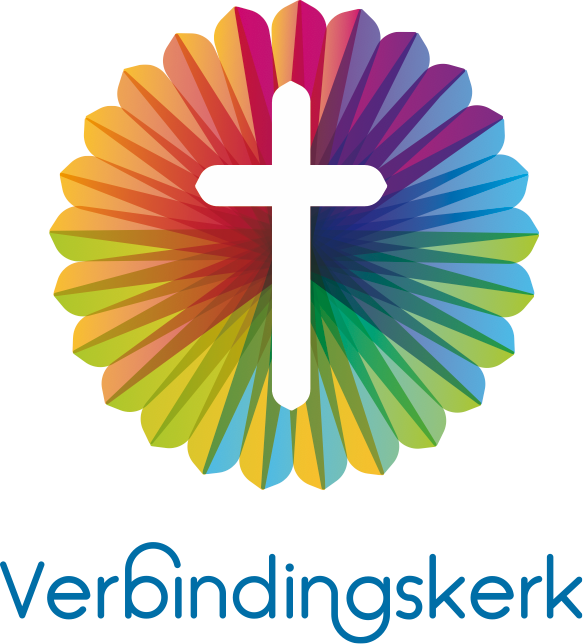 Laat heel de aarde voor u buigen 
en zingen, uw naam bezingen. 
Kom en zie de werken van God, zijn daden vervullen de mens met ontzag.
Ps. 66:4-5
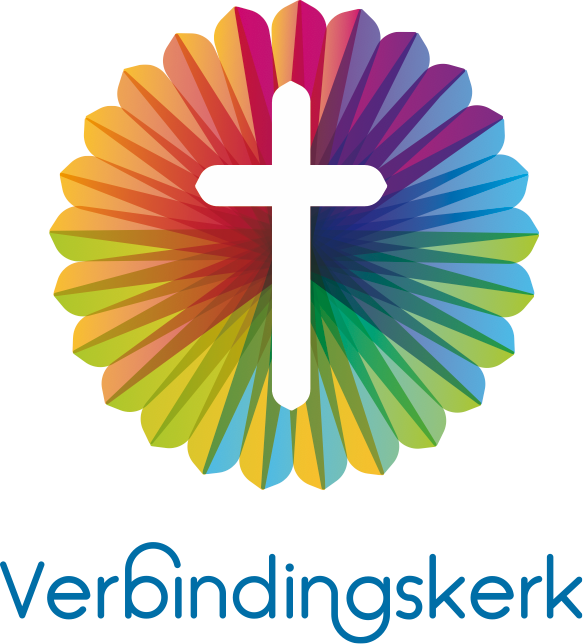 Laat heel de aarde voor u buigen 
en zingen, uw naam bezingen. 
Kom en zie de werken van God, zijn daden vervullen de mens met ontzag.


Algemeen
Persoonlijk
Ps. 66:4-5
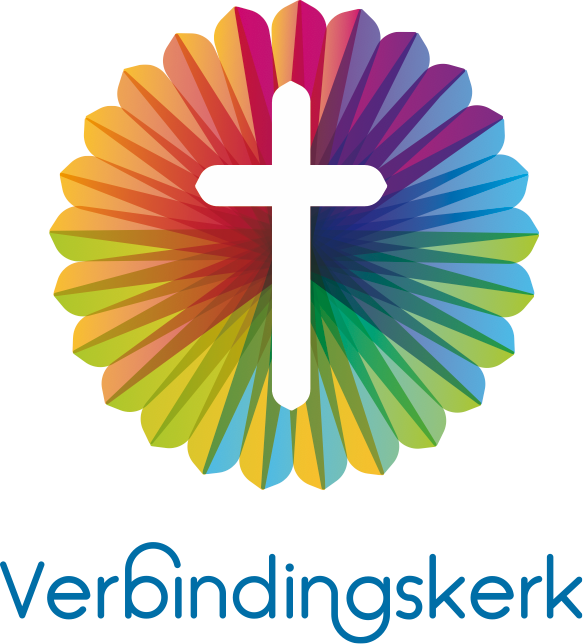 Kom en hoor wat ik wil vertellen,ieder die ontzag heeft voor God,hoor wat hij voor mij heeft gedaan.
Ps. 66:16
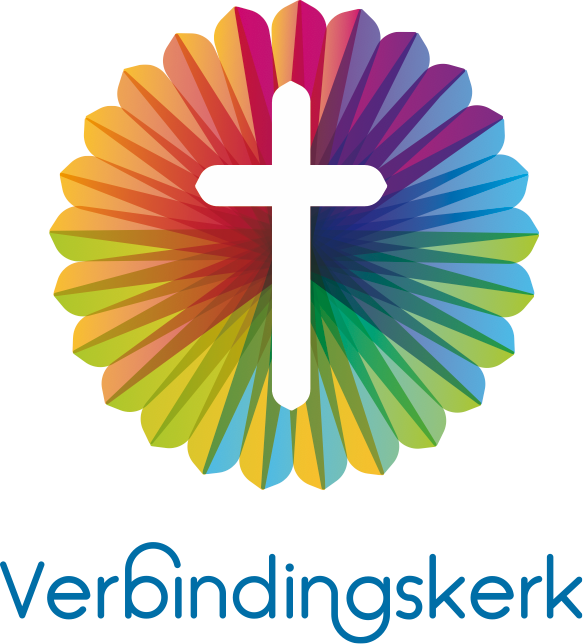 Kom en hoor wat ik wil vertellen,ieder die ontzag heeft voor God,hoor wat hij voor mij heeft gedaan.
Ps. 66:16
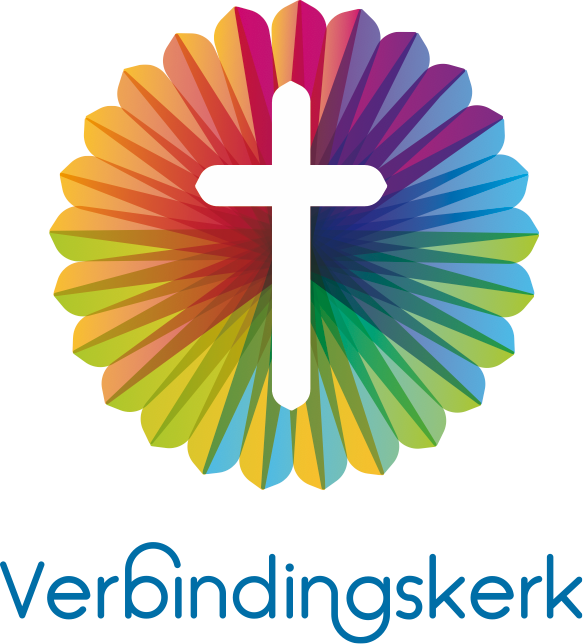 Toen mijn mond hem aanriep, 
lag een lofzang op mijn tong. 
Had ik kwaad in mijn hart gevonden, 
de Heer had mij niet gehoord. 
Maar God heeft mij gehoord, 
hij heeft geluisterd naar mijn gebed. 
Geprezen zij God, 
hij heeft mijn gebed niet afgewezen, 
mij zijn trouw niet geweigerd.
Ps. 66:17-20
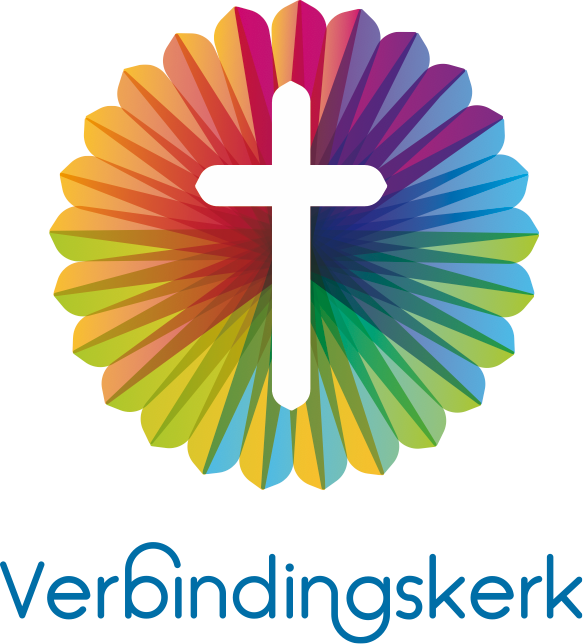